В царстве грибов
Подготовила: 
Кузнецова Ольга Николаевна
учитель начальных классов 
I категория
Грибы из Красной книги России
На территории Российской Федерации произрастает большое количество видов съедобных и несъедобных грибов. Они встречаются практически во всех климатических зонах и знакомы каждому. Среди многообразия грибов есть обычные грузди, опята, лисички, которые не трудно отыскать почти в любом лесу. Но существуют также редкие виды грибов, многие из которых обладают необычными формами, цветом, свойствами. В силу разных причин их численность очень мала, поэтому в целях охраны и спасения от вымирания, они занесены в Красную книгу России.
Подосиновик  белый
Это съедобный гриб, встречающийся во многих регионах России. Цвет гриба практически полностью белый, только кожица на шляпке может иметь розоватый, коричневатый или желтоватый оттенок, видимый при ближайшем рассмотрении. Отличается высокой ножкой с утолщением внизу. Нижняя часть ближе к осени нередко имеет синеватый оттенок. Белый подосиновик встречается в период с июня по сентябрь.
Гриб-зонтик девичий
Является «родственником» шампиньонов, а потому съедобен. Данный гриб встречается крайне редко и внесен в Красные книги некоторых регионов России. Узнать гриб-зонтик достаточно легко. Его шляпка белая, имеет форму зонтика или колокольчика. Практически вся ее поверхность покрыта своеобразной бахромой. Мякоть гриба пахнет редькой и на срезе приобретает красноватый оттенок.
Мухомор шишкообразный
Редкий гриб, произрастающий исключительно на известковых почвах. Плодовое тело гриба – крупное. Шляпка достигает 16 сантиметров в диаметре, ножка вздута у основания. И шляпка, и ножка имеют покрытие, состоящее из хлопьевидных чешуек. В отличие от классических мухоморов, гриб не имеет красных оттенков в окраске, как и ярко выраженных пятен на поверхности шляпки.
Сетконоска      сдвоенная
Относится к фалломицетовым грибам. Лучше всего произрастает на сильно гниющей древесине или гумусе, а потому чаще встречается в лиственных лесах. Форма гриба – необычная. В зрелом состоянии, из-под шляпки практически до земли свисает часть, отвечающая за распространение спор. Сетконоска – съедобный гриб. По неизвестным причинам ее численность неуклонно сокращается, вследствие чего она внесена в Красные книги нескольких стран.
Гиропор  каштановый
Гиропор каштановый имеет классическую форму, состоящую из ножки и выраженной шляпки. Поверхность шляпки бывает гладкой или покрытой еле заметными пушистыми волокнами. Ножка гриба имеет губчатую структуру, с пустотами внутри. В зрелом состоянии гриб легко разламывается. Мякоть гиропора белая. У некоторых подвидов, ее цвет резко меняется при выполнении разреза.
Ежовик коралловидный
Внешне ежовик напоминает коралл белого цвета. Его плодовое тело окрашено в чисто белый цвет и практически не имеет запаха. В качестве места произрастания, гриб выбирает стволы и пни погибших лиственных деревьев. Несмотря на странную форму, ежовик съедобен, но только в молодом возрасте. Грибы среднего и зрелого возраста в пищу лучше не употреблять. Данный гриб встречается крайне редко и занесен в Красную книгу России.
Грифола курчавая
Внешне этот гриб представляет собой бахромчатый нарост на стволе дерева. В зрелом состоянии плодовое тело грифолы может достигать диаметра 80 сантиметров. Чаще всего этот гриб бурно растет на старых дубах, кленах, буках и каштанах. Грифола курчавая может употребляться в пищу, однако встречается очень редко и к сбору не рекомендована.
Гиропорус синеющий
Гриб со шляпкой диаметром до 15 сантиметров. Кожица шляпки имеет желтоватый, буроватый или коричневатый оттенок. Характерной особенностью является посинение при надавливании. Гиропорус синеющий отличается изменением цвета при разрезе плодового тела. С нарушением целостности, оно перекрашивается из белого в красивый васильковый цвет. Этот гриб может употребляться в пищу и успешно применяется в приготовлении блюд.
Решеточник     красный
Данный гриб не имеет шляпки. В зрелом состоянии плодовое тело окрашивается в красный цвет и принимает форму шара. Его структура неоднородна и имеет проемы, из-за чего гриб похоже на решетку. Губчатая мякоть имеет гнилой запах. Решеточник красный произрастает на гниющей древесине или листья, является чрезвычайно редким грибом и занесен в Красную книгу России.
Рогатик пестиковый
Данный гриб отличается необычной формой и полным отсутствием шляпки. Плодовое тело достигает 30 сантиметров в высоту и 6 сантиметров в диаметре. В раннем возрасте наружная поверхность ножки гладкая, но позже покрывается бороздами. Цвет взрослого гриба – насыщенно охристый. Рогатик обыкновенный может употребляться в пищу, однако обладает очень посредственными вкусовыми качествами.
Паутинник фиолетовый
Гриб с темно-фиолетовой шляпкой до 15 сантиметров в диаметре. Форма шляпки варьируется в зависимости от возраста. В раннем возрасте она выпуклая, а в дальнейшем стремится к распростертой форме. Гриб произрастает в хвойных и лиственных лесах на территории многих стран. В России наибольшее распространение получил в европейской части страны.
Спарассис    курчавый
Произрастает на корнях деревьев и является паразитом, так как вызывает красную гниль на древесном стволе. Имеет множество народных названий, например, «дрягель кучерявый». Плодовое тело данного гриба – кустообразной формы с множеством наростов. Несмотря на нетрадиционную форму, спарассис курчавый съедобен. Численность этого спарассиса мала, из-за чего он включен в Красную книгу России.
Шишкогрибхлопьеножковый
Съедобный гриб со шляпкой до 15 сантиметров в диаметре. Форма шляпки сильно изменяется в зависимости от возраста гриба. Вкусовые качества гриба посредственные, он не имеет ярко выраженного вкуса и запаха. Мякоть при разрезе приобретает красноватый оттенок, а затем медленно чернеет. Активно растет в течение всего теплого сезона, наиболее широко в лиственных лесах.
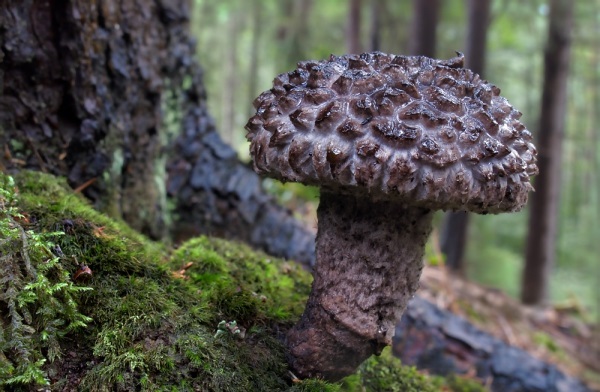 Порфировик
Гриб со шляпкой выпуклой или плоской формы. Поверхность шляпки чаще каштанового цвета, покрыта мелкими чешуйками. Мякоть порфировика белая с бурыми оттенками, но на срезе цвет достаточно быстро меняется. Гриб произрастает на почве, предпочитая лесную местность. Чаще встречается вблизи стволов деревьев, причем, как лиственных, так и хвойных.
Мутинус Равенеля (другое название «сморчок вонючий»)
Имеет продолговатую форму. Прорастают из образований яйцевидной формы белого цвета шириной до 1,5 сантиметров. Шляпка у гриба продолговатая слизистая зеленого цвета. Запах напоминает тухлое мясо и гниль. В пищу употреблять нельзя. Грибы этого вида можно встретить с начала лета до начала осени в парках, садах, реже – под хвойными деревьями. Наиболее распространен в Северной Америке. В Европе встречается довольно редко.
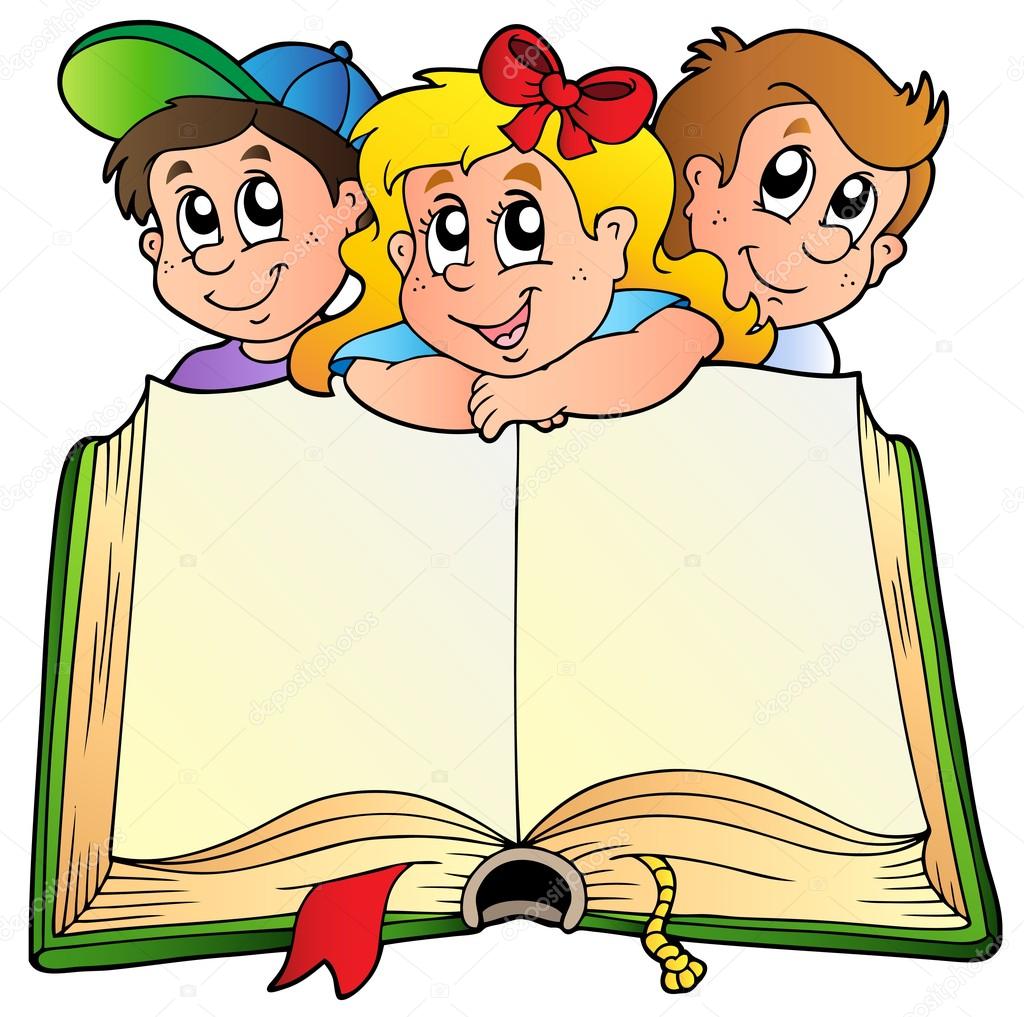 Нормальному распространению грибов способствуют как природные условия, так и сохранение естественных
условий обитания. Последнее полностью зависит от человека. Многие виды находятся на грани исчезновения, благодаря масштабным вырубкам леса, лесным пожарам и загрязнению окружающей среды. Только совместными усилиями и соблюдением особых охранных мер, редкие виды грибов можно сохранить и вернуть их первоначальную численность.
СПАСИБО ЗА ВНИМАНИЕ
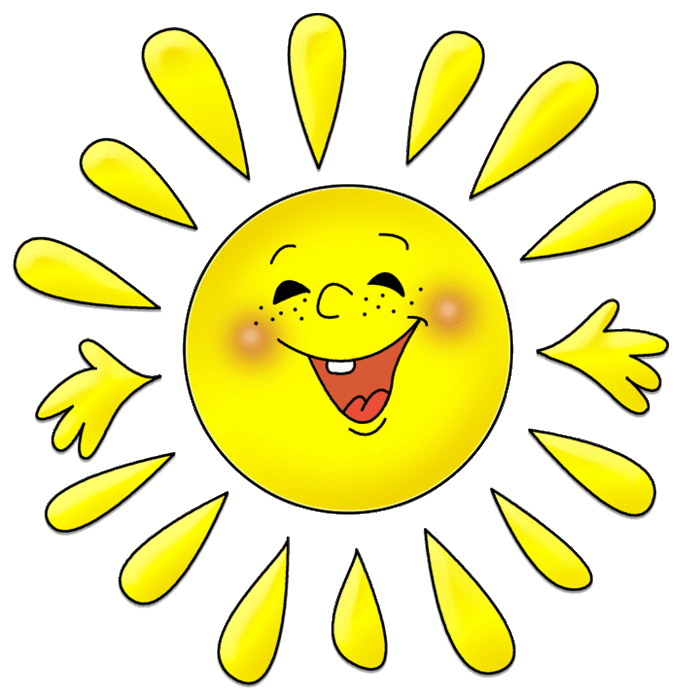